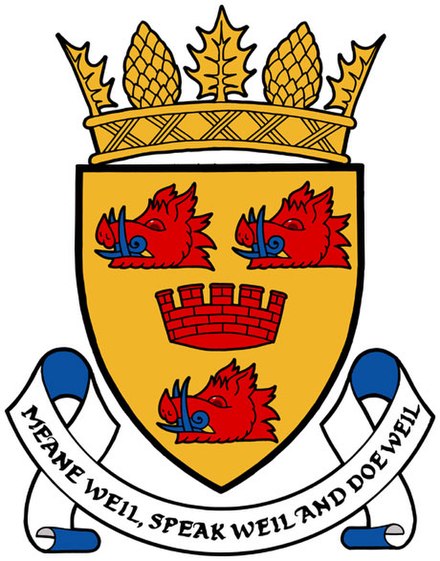 Report for Community Council
24th January 2022 – 18th February 2022
Numbers:
Well Wishes Project
Well Wishes is a mindful craft activity based on the tradition of healing ‘Clootie Wells’.  (This has is quite a topical subject on social media after someone clearing the clootie-well at Munlochy)
They will go on display in Inverness Museum and Art Gallery in April as part of their Health, Wealth and Happiness exhibition, 
Then will be composted, reflecting the tying of cloths at healing wells – decay of the fabric represents fulfilment of the wish.
Then young people learnt how to create a fabric braid.
Each person was given 3 leaves- 
One for display in the Inverness Museum and Art Gallery 
One for display in the Youth Work Classroom in Fortrose Academy 
One for the young person to take home
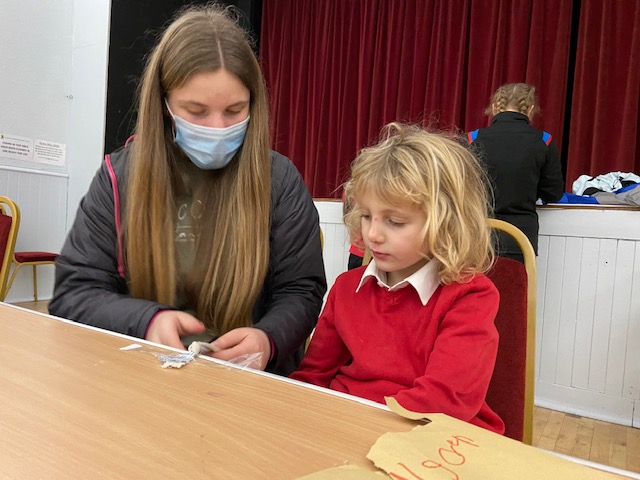 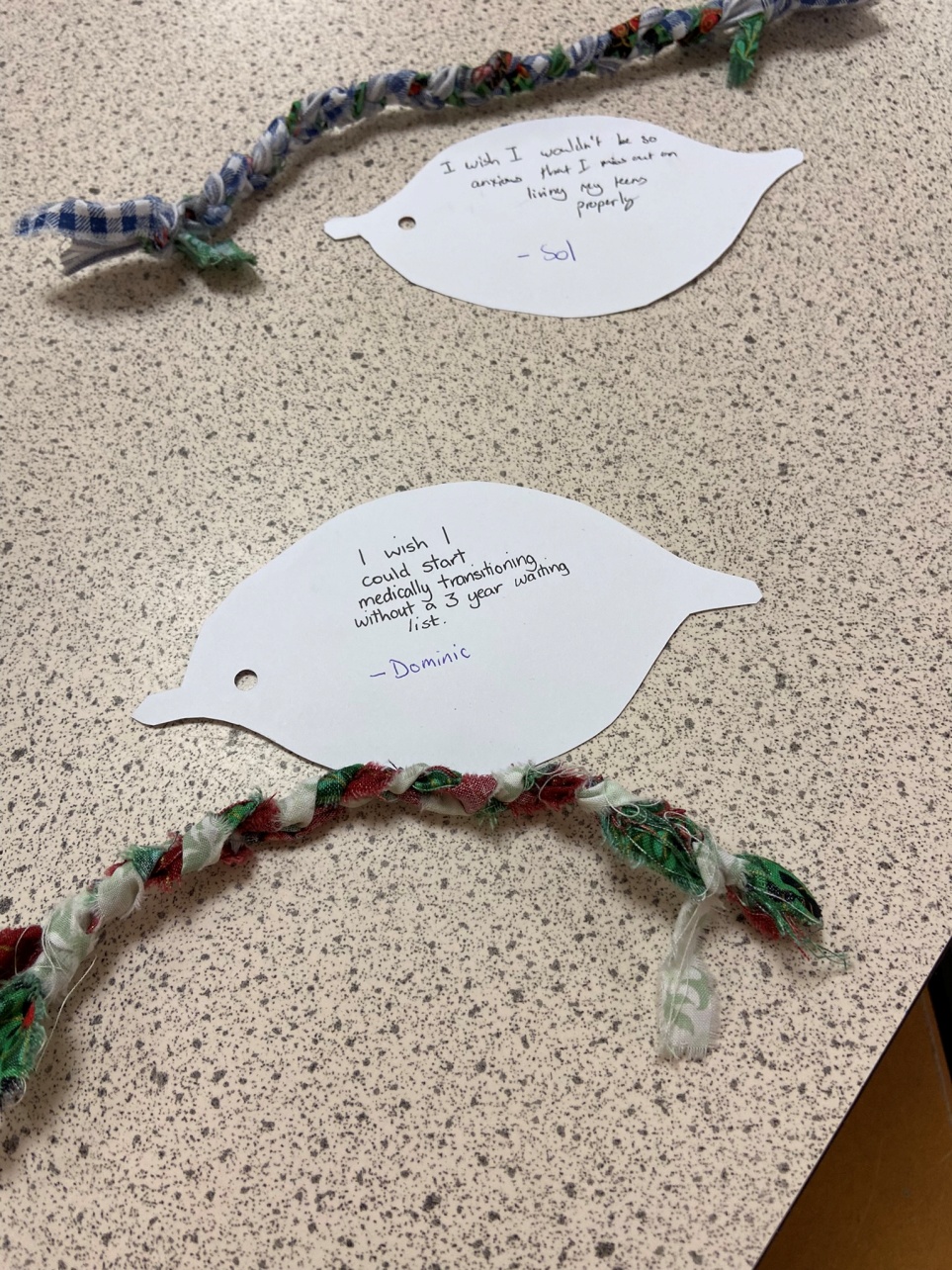 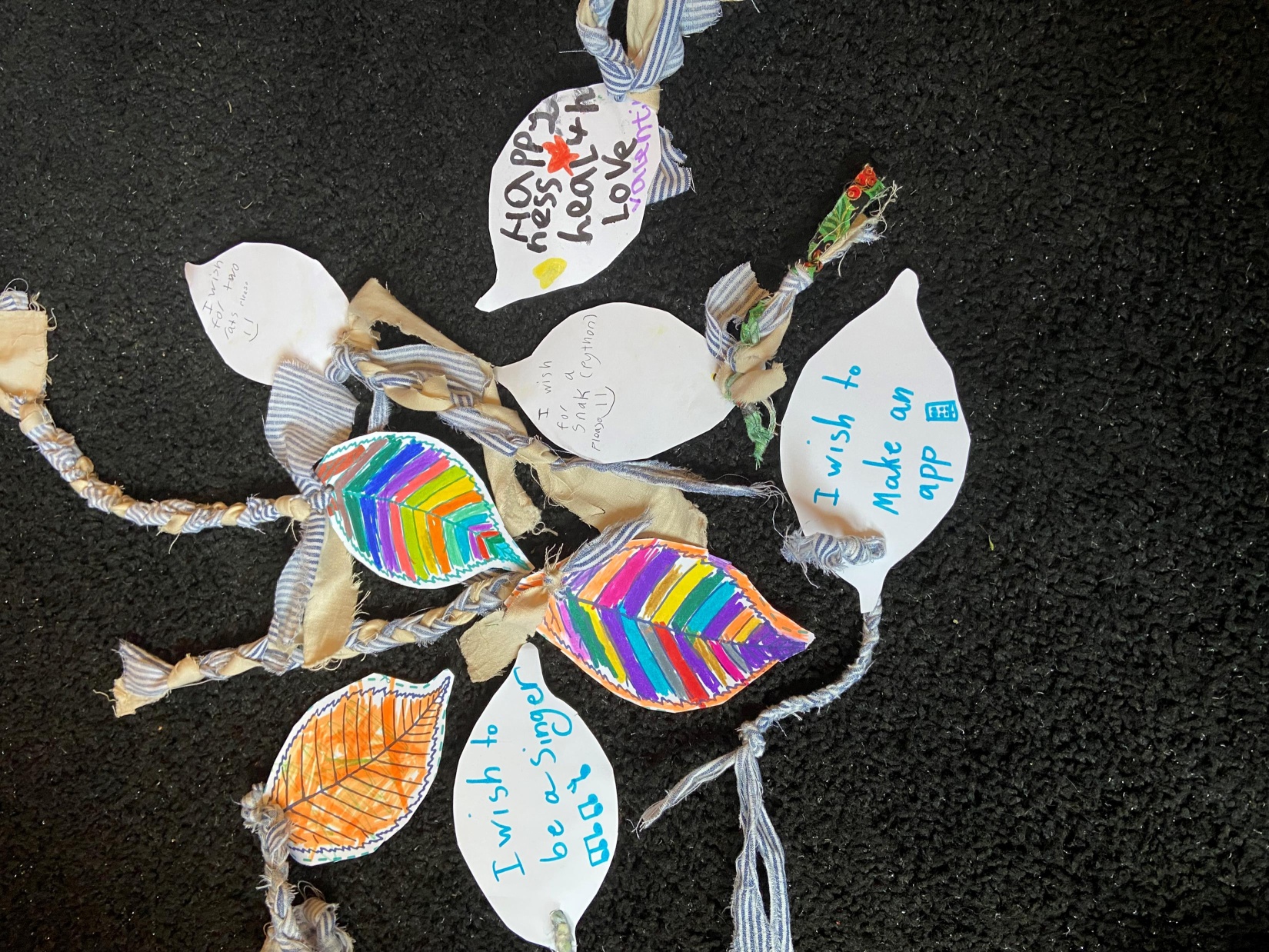 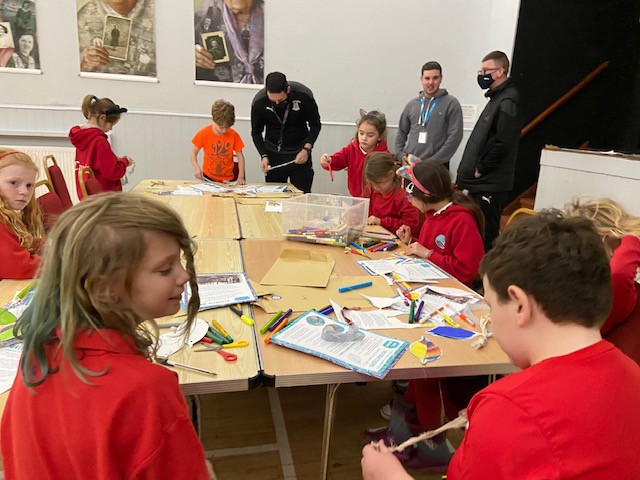 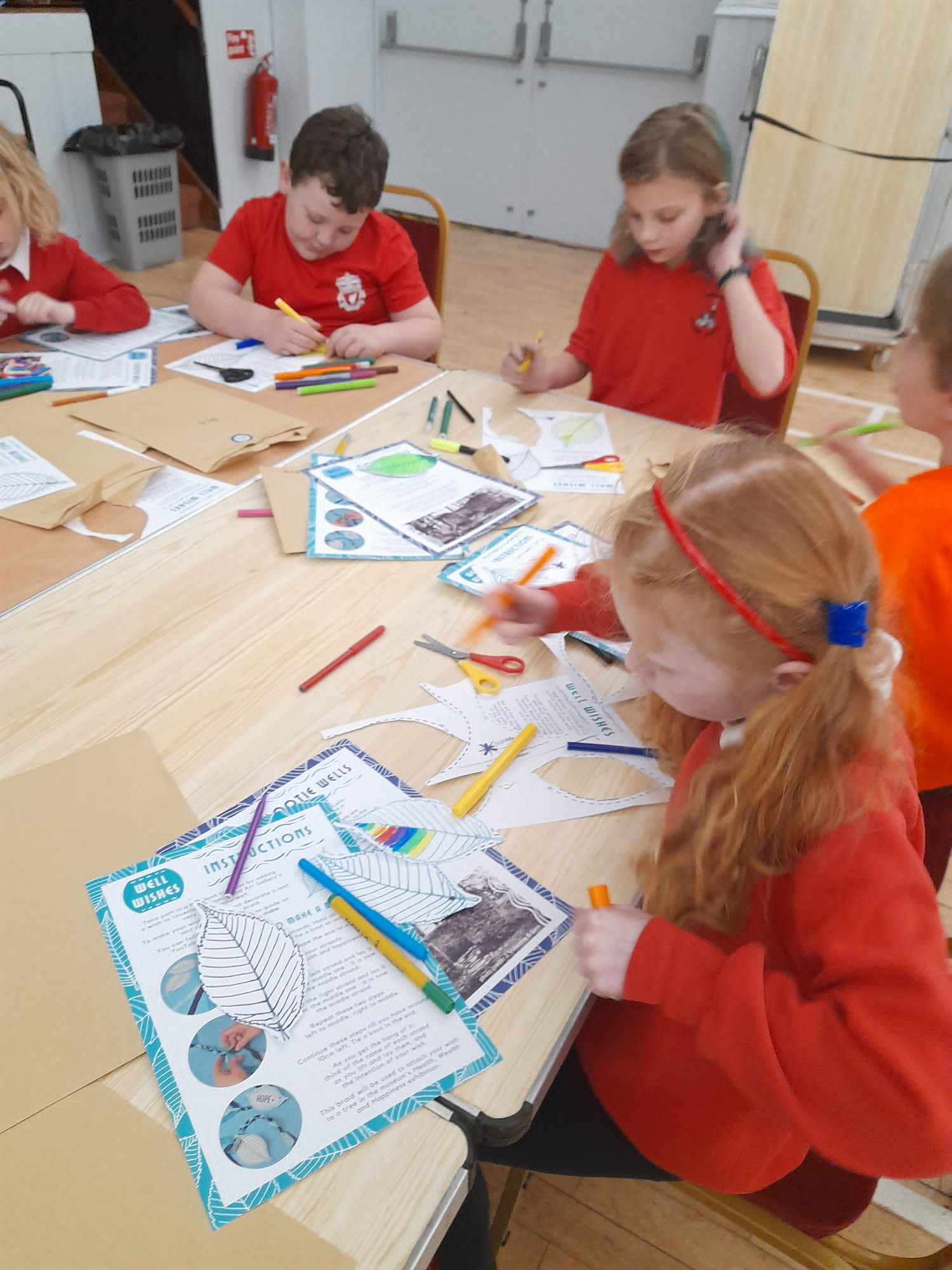 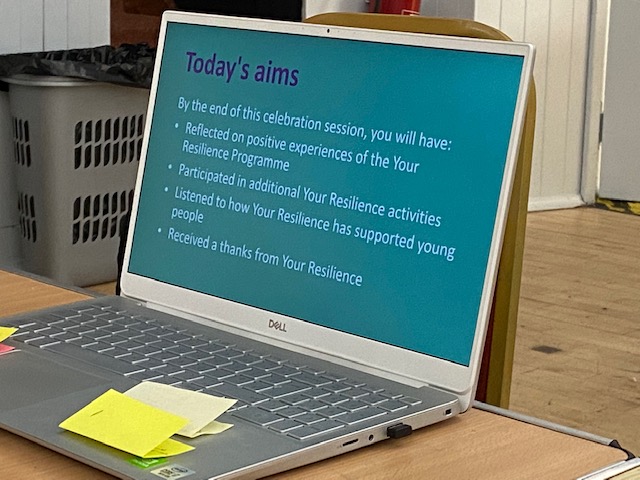 Resilience in Your Community Final Session / Evaluation
At this session young people were asked to give their feedback on the project.
Young People were given post it notes to write down their answers anonymously
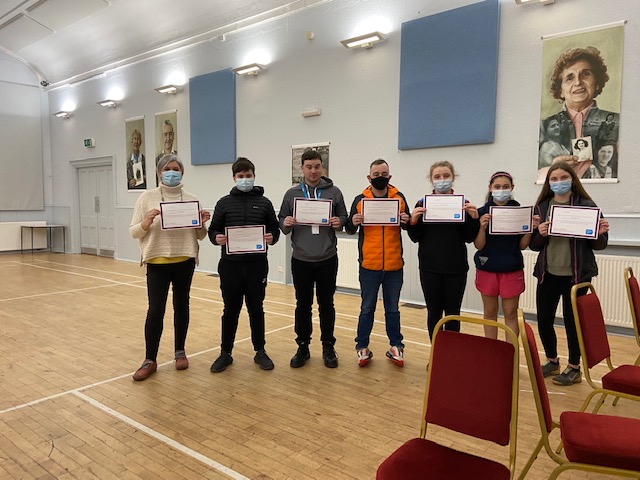 Resilience Evaluation Comment from Young People
Suggestions to improve or remove:
I think you could take out the stuff about managing studies and improve the session on making decisions
I think there could be more on managing social pressures and friendships as they are beneficial life skills
As it was a small group, I felt pressured to speak, which I didn’t like. I think you could ask if people would like to comment
It could be improved by making the sessions shorter as they were a bit long for me
More activities and less talking
What I didn’t like and why:
I didn’t like the managing studies because it was not helpful to me
I don’t mind writing stuff, but I don’t like writing stuff
All the PowerPoint information because I prefer doing stuff not listening to stuff
I didn’t like the stuff on managing studies because I do not have exams yet.
I liked all of it
I did not like the exam stuff as I am not doing exams right now, but I can see how it might help me in the future.
What I liked and why:
Doing the activities and answering questions, I felt involved
I liked the social pressures and friendships because they were the ones where I gathered most useful information
I liked learning about what resilience is and I also liked the making decisions about our futures.
I liked the toothpaste exercise and the way the course was run
I liked the toothpaste exercise as it was a good example to show what is out you can’t take back
Mikey’s Line Ambassadors
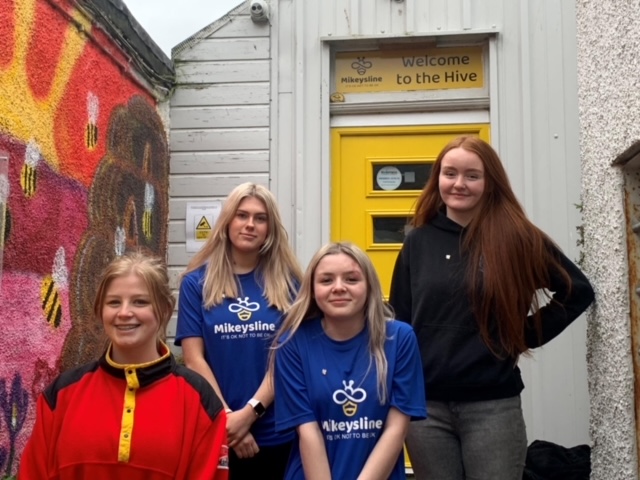 4 of our young Saltire volunteers have become Mikey’s Line ambassadors 
The girls have been organising virtual assemblies, presentation and are working on lots of plans for going forward to help raise awareness of mental health.
Partnership Work with CFINE
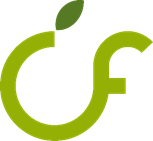 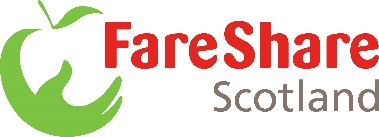 C Fine is a charity based in Aberdeen who donated pallets of food to community groups.
Wanda had a meeting with Mike Sutherland from CFINE to progress our partnership in this project.
After the meeting with Mike Cromarty Youth Café received our first ½ pallet of food. The Pallet comes from Aberdeen, Alan P very kindly accepts the pallet on our behalf and help to decant the items into the hall.
All the items on the Pallet would be going to landfill
“Tackling Food Poverty together in partnership with CYC & CFINE”
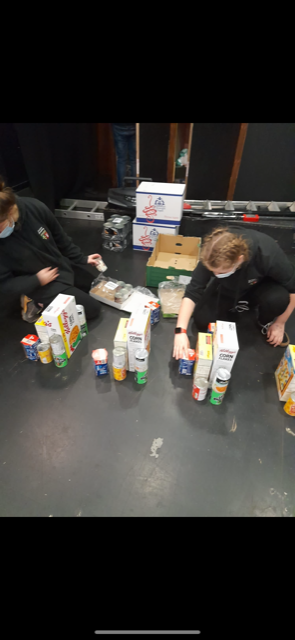 Isolation Packs
With some of the items from the pallet of food Cromarty Youth Café created health and well being bags  for all members of the youth café, as there was no youth café one week due to the increase of COVID numbers locally some classes in the primary school were asked to remain at home, 
Each young person received:
A colouring book set, selection of fruit , chocolate crunchy crispys , double chocolate chip banana muffins, Home made Pizzas  
Breakfast packs for our seniors with homemade marmalade and a  range of goodies
Cromarty Youth Cafes Intergenerational Journey
Over the last month we have been working with Black Isle Cares & Shoremills Care Home to enable older people to be come digitally connected, a selection of older people were loaned tablets from Black Isle Cares.
We are going to be part of one the residents 100th birthday celebrations, two young people from Cromarty Youth Cafe are  creating  a card for this lady, and we are going to get 100 signatures on the card.

One of the other people who was given a tablet was able to have Microsoft teams meeting with a Postgraduate Student & Trainee Clinical Psychologist Researcher - Shi Ting Lau
Cromarty Youth Cafes Intergenerational Journey cont…..
Young people from Cromarty had a meeting with Anne Macdonald from Highland senior Citizens network organised by Wanda to discuss an idea Wanda has a about a buddy bench in the park – this bench would be a place were people can sit and reflect. Another project would be a QR Code project. QR codes would be placed around the town and each code would have a memory of Cromarty, such as the Cromarty Song,
Older people were also given a fresh nutritional meal, these meals were donated from the Highland Homeless Trust 
Myself & Wanda attended the Generations Working Together AGM to find out about other Intergenerational projects and to showcase the work we are doing.
Last Aid Training with Highland Hospice
Excellent course with The Trucanta Project and The Highland Hospice very proud of these young people and staff at Cromarty Youth Cafe for completing and passing the course they are all now Last Aiders the project aims to improve peoples experiences of death , dying , loss and care 
- Good Life
- Good Death  
- Good Grief 
The initiative promotes more open and supportive attitudes and behaviours relating to death , dying and bereavement, we are all to aware we have an ageing population and our young people are keen to show they care , have compassion and want to take action to improve difficult situations and experiences for local people ❤️‍🩹
Last Aid Evaluation.
Orlagh MacIver 
I really enjoyed all of it , it taught me a lot that I did not know, I like the fact that not only I will benefit but so will others . I feel that if you were delivering this course to other young people the part about talking about death to children should be possibly changed to talking to an adult about death young should be encourage to use the words, death , dead and dying 
Imogen Macdonald 
I found the course very interesting , I learnt a lot I did not know about, I enjoyed the interactive stuff fun and skills 
Loreta Vitola 
The course was really good I found a lot out we did not know , I enjoyed the hand cream massaging cause it would be good for relieving stress .
Kelsey Benjamin
I think it is good that kids should use the words death , dying and dead , and I liked all the food 
Wanda Mackay
I have to say I thought it was very powerful using the words : I Love you , I forgive you & I am sorry
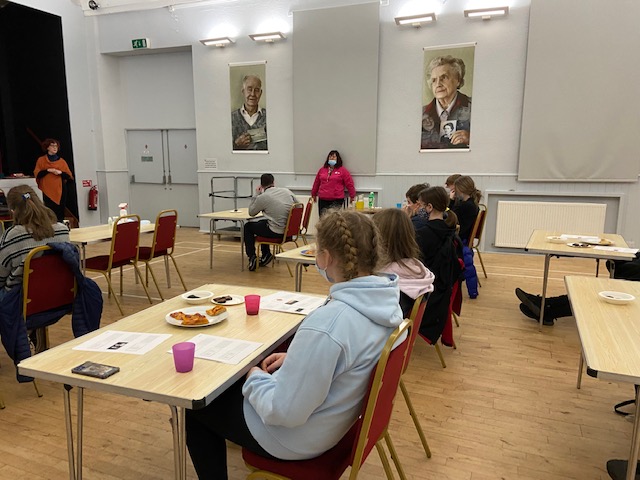 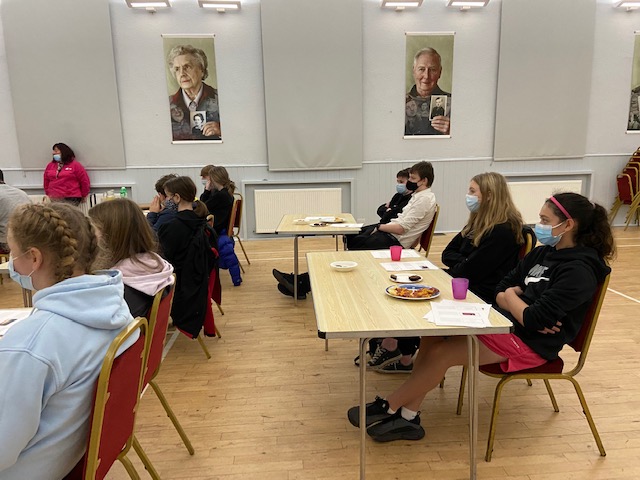 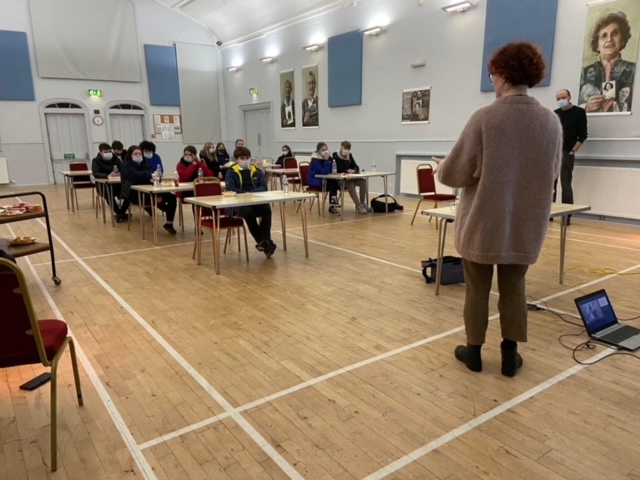 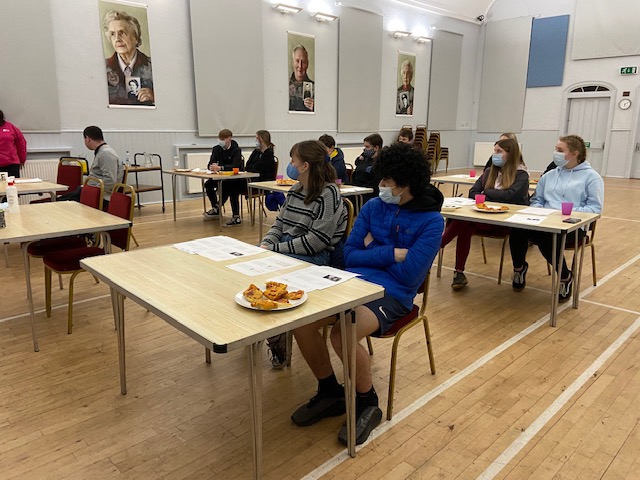 Multi Sports
Every Monday night, this is led by Young leaders 
The young leaders are working toward Their Choose Lead Level 4 with High Life Highland 
Young leaders plan , deliver and then review the session 
The plan is always delivered around what young people want,
Each week young people are playing new games and are working on different skills, such as team work, throwing and catching, & communication skills
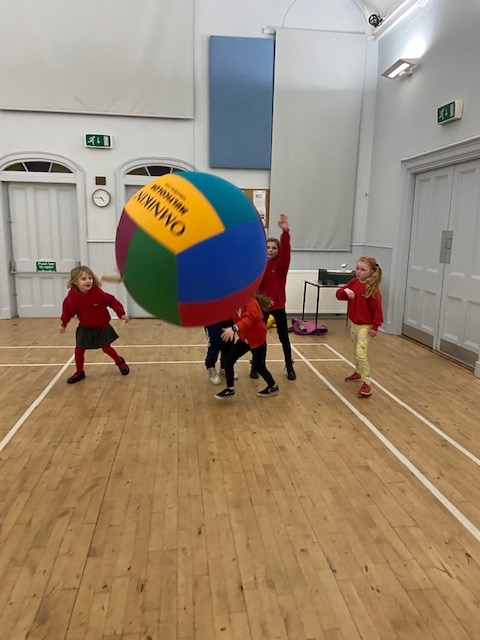 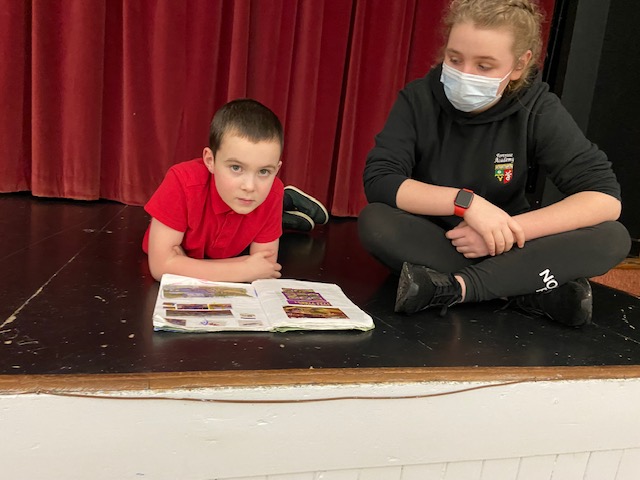 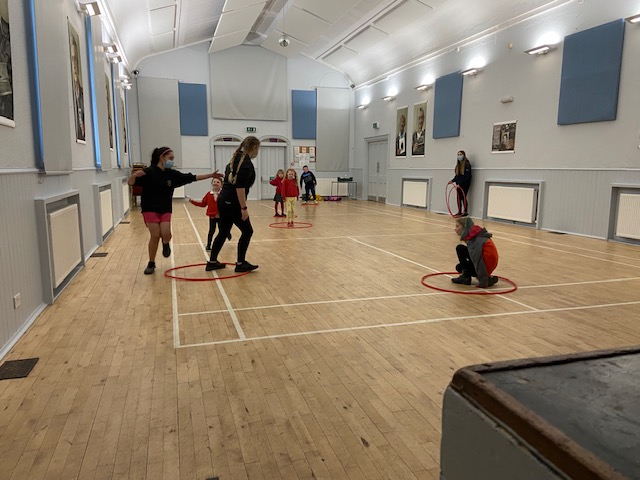 Football Coaching
Football coaching with coaches from Inverness Caley Thistle 
Young people were looking at creating their own football team, they were asked to create their own Logo, thinking about colours for the strip and who would be on the team.
Young people are gaining new skills each week. I know this as I am seeing an improvement and the coaches have told me.
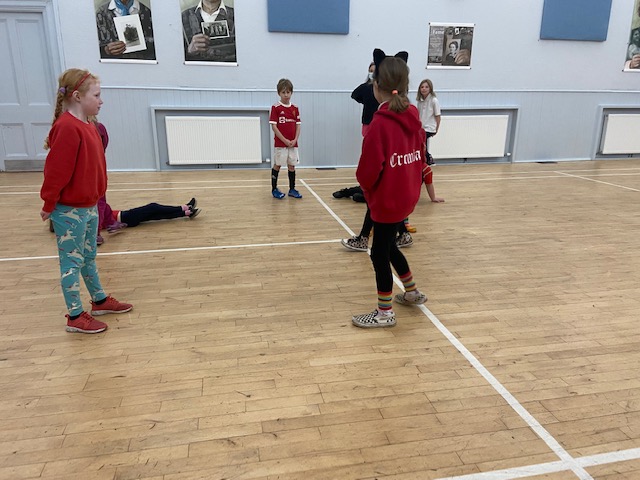 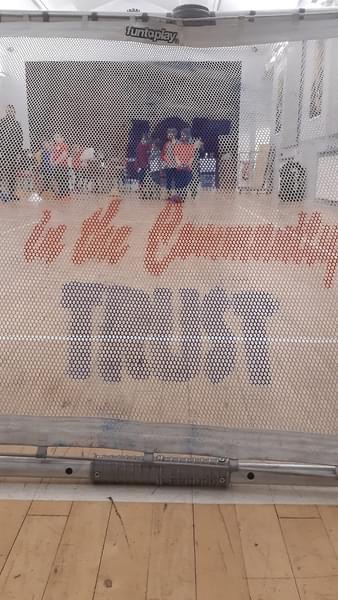 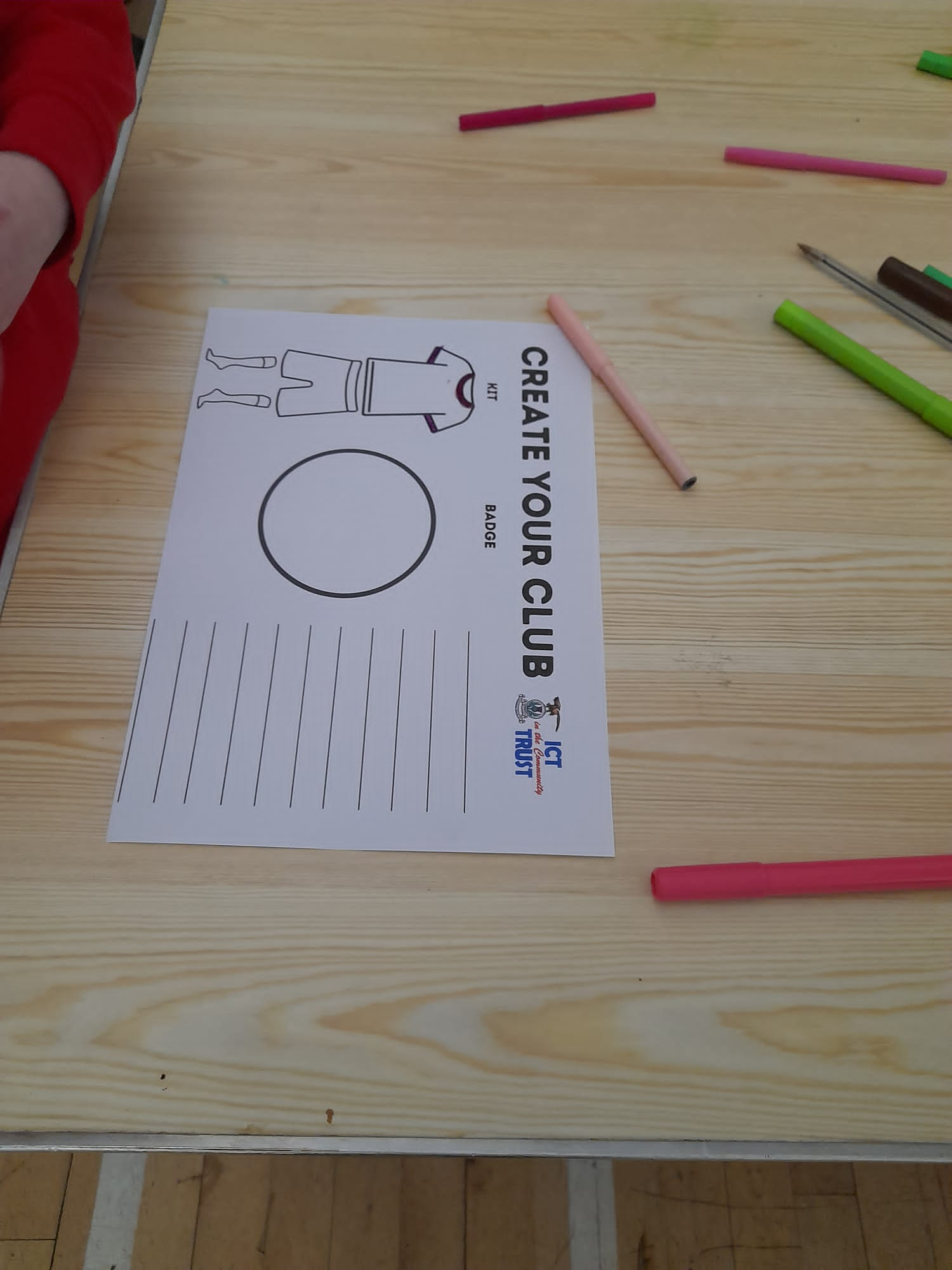 Ethan Paterson Baking / Cooking Bonanza
Every week Ethan volunteers his time to support with the cooking and baking for all activities that the youth café provide.
Ethan research's recipes and  then creates the shopping list of what he needs 
On Valentines day Ethan made 80 Raspberry and White Chocolate Muffins and Love Heart Shaped Shortbread to bring a bit of cheer!
Ethan is an asset to our Youth Work Team
Our young people are the best fed young people on The Black Isle, with various different types of food being offered and all dietary requirements are catered for. Food is offered at all of our activites.
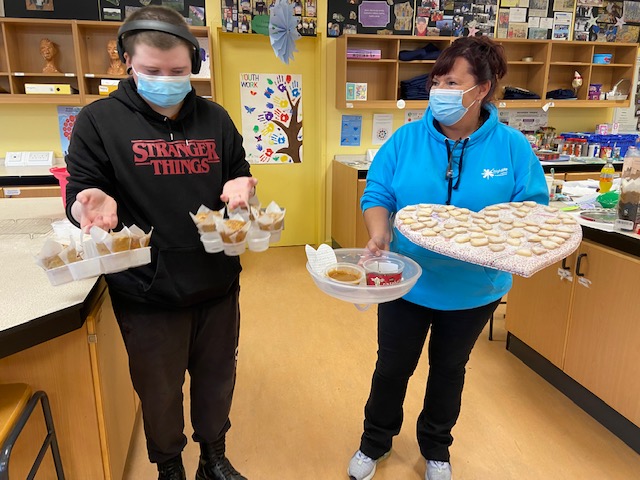 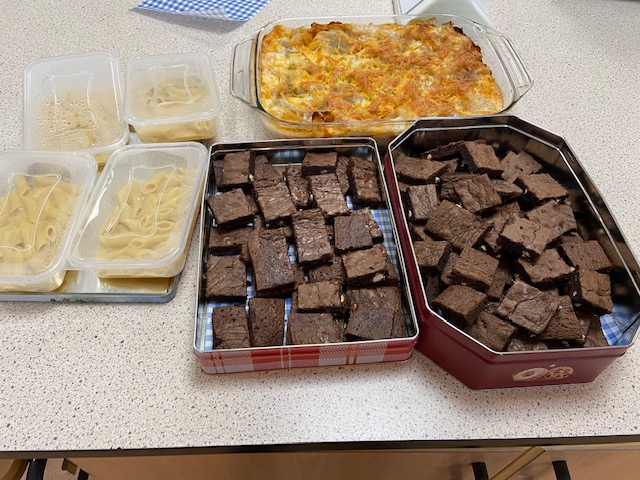 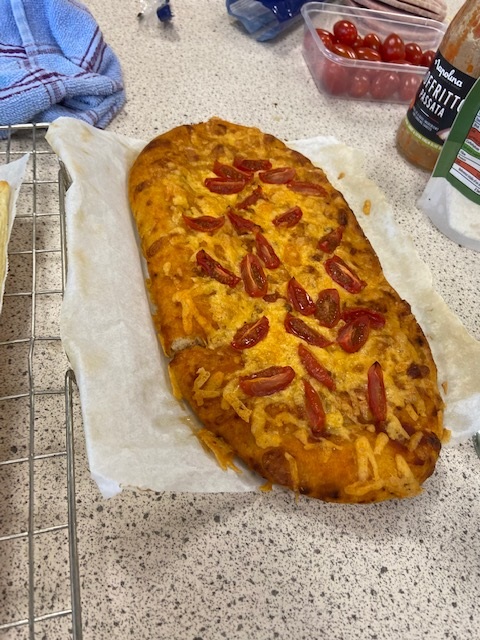 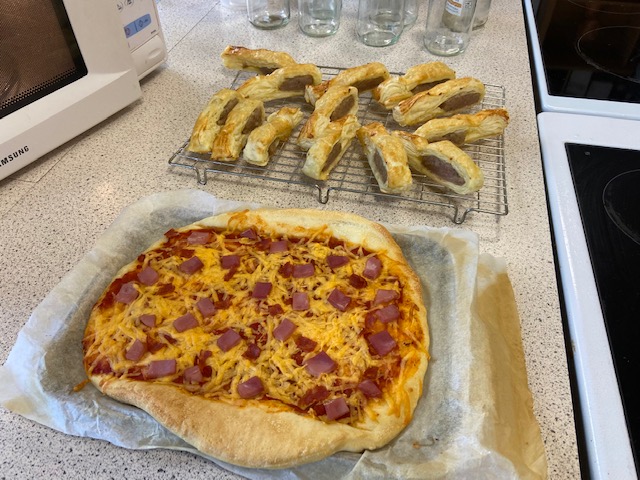 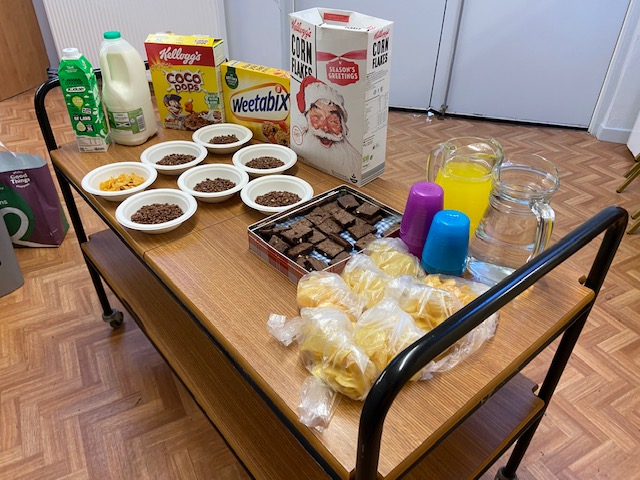 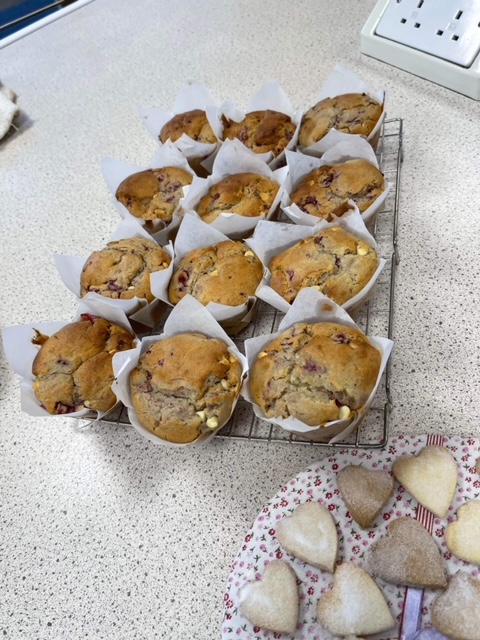 Funding Opportunity
Wanda approached the Youth Café about a pot of funding from Highland council where young people can apply for a grant, and other young people are involved in the decision making as to weather the grant is approved or not.
 Young people who are applying for the funding have come up with a wish list:
A Day at paintball
Football Coaching 
An intergenerational project

Young people thought it would be good to cover all age ranges.
1-1s
Lots of 1-1s this month,
Supporting young people with UNI / College Applications 
Supporting to write Personal Statements
Updating Leadership & Saltire Paperwork
Emotional Check-ins  
Baking sessions 
Cooking Session 
Wanda has been supporting a young person with his biology practical lessons  
Planning session for Cromarty Youth Café 
Supporting with Driving Theory Test
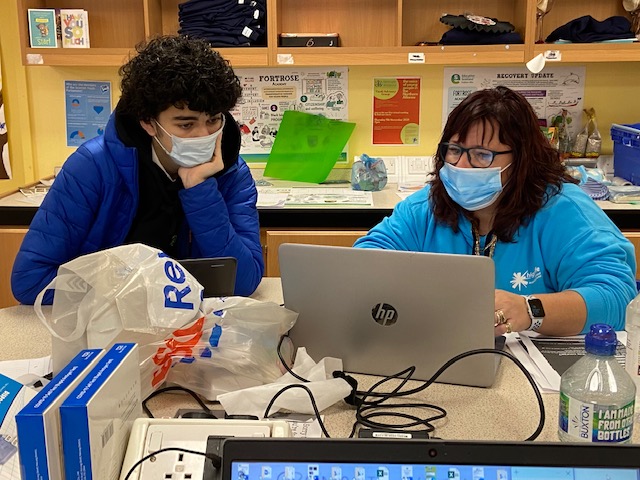 Young Scot Awards
Wanda has nominated 3 young people for Young Scot Awards 
These young people have continue to supporting and giving an outstanding contribution  to Youth Work and the wider community.
The awards ceremony is down in Edinburgh in April 
John Munro has been invited to attend the celebration as he was our finalist last year, as we nominated him
Over the last month Young people Contunited to participate at these forum below
Cromarty & District Community Council x 2 Youth Reps attending pre meeting to discuss  items to be brought up at the main meeting 
Cromarty Community Rowing Club x 2 snr youth reps & x3 jnrs reps who are being trained up for when the snrs move on. 
Highland Youth Parliament  x2 Youth Reps 
Northern Alliance  x 1 Youth Rep 
Equalities and Diversity group
Participation Forums
Wider Achievement
Indoor Rowing
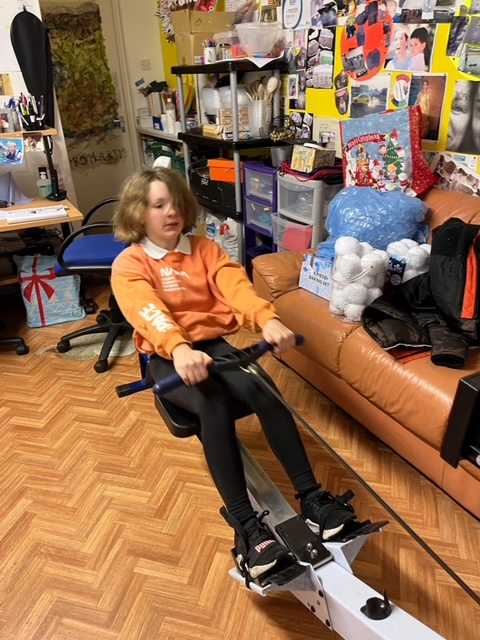 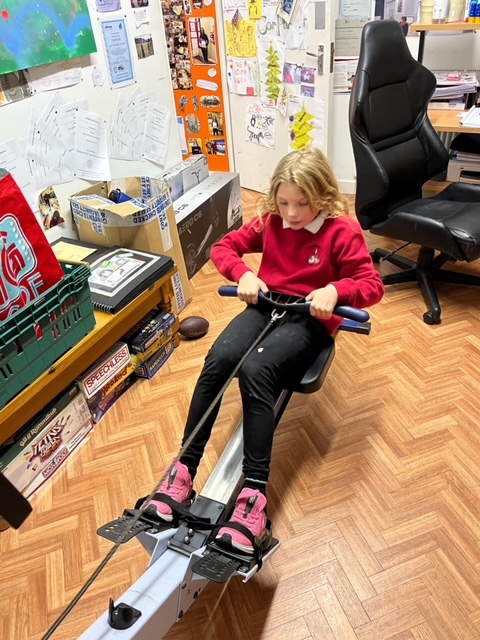 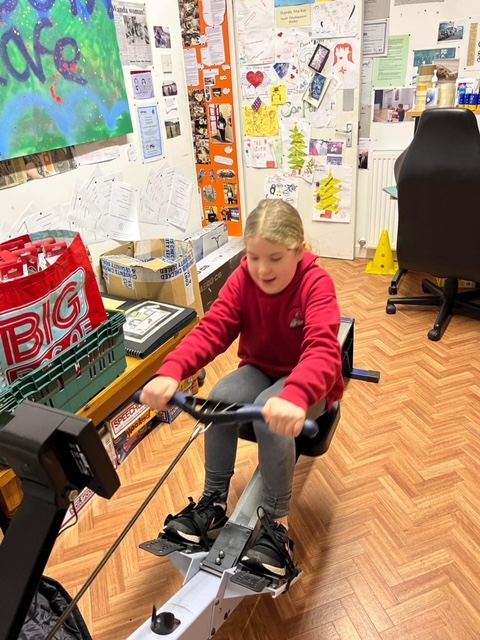 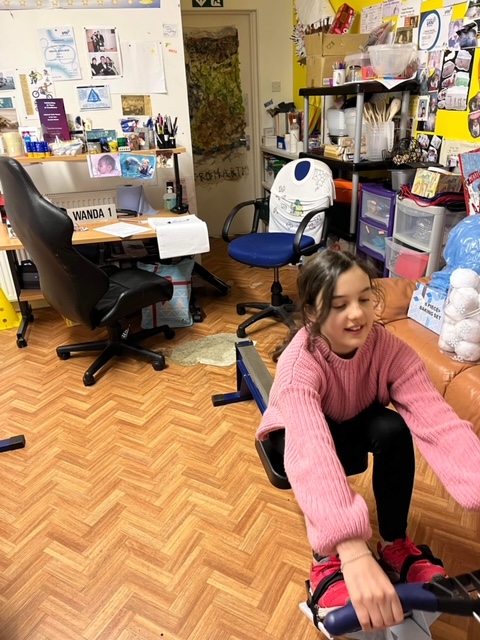 Thank you for taking the time to read this report.
To keep up to date with what we are doing please visit our Facebook Page:
Cromarty Youth Cafe - Home | Facebook